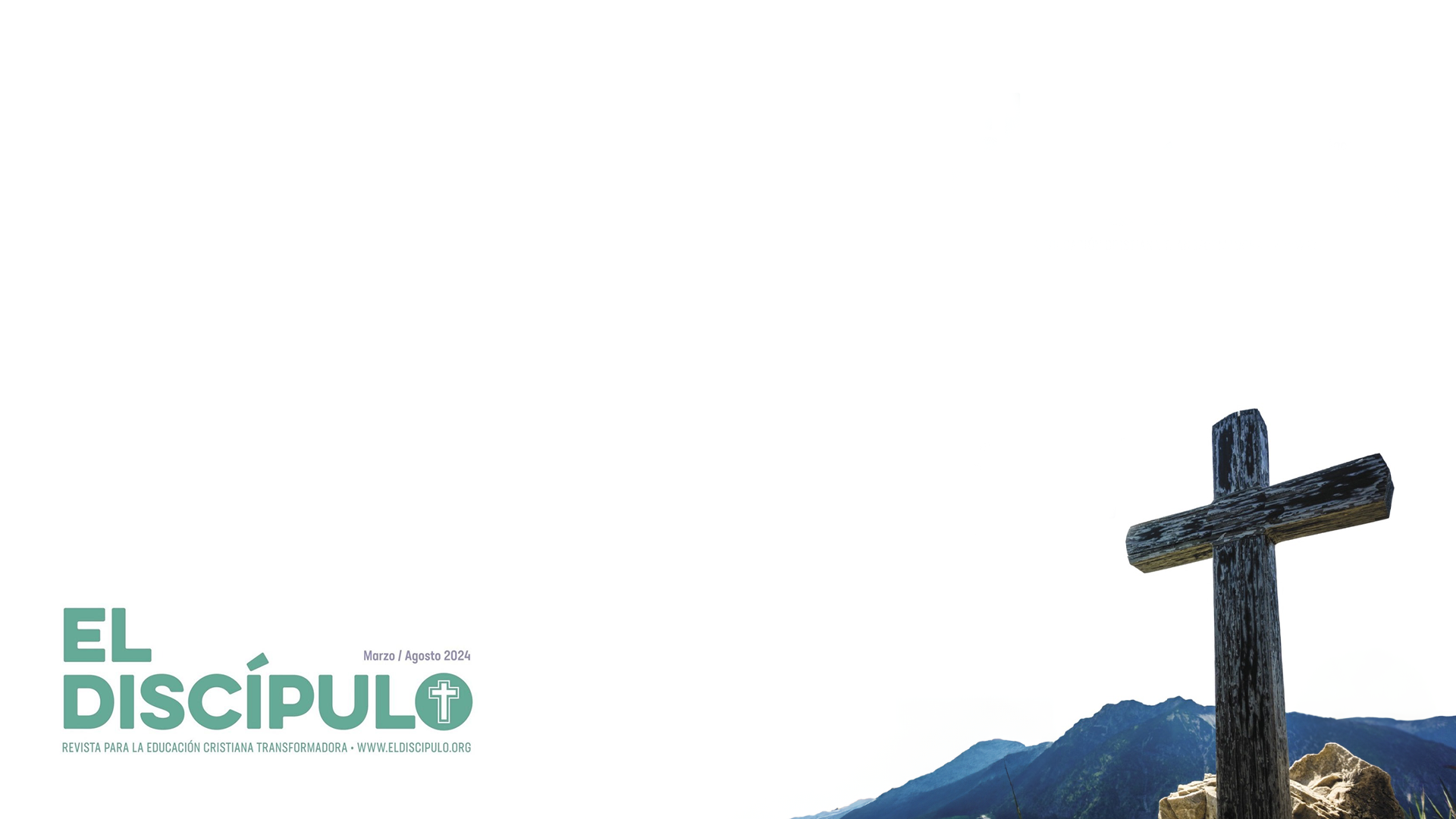 Lección 25RECTITUD Y PIEDAD
Tito 1.1-3; 2.11-15
«La gracia de Dios se ha manifestado para salvación a toda la humanidad, y nos enseña que, renunciando a la impiedad y a los deseos mundanos, vivamos en este siglo sobria, justa y piadosamente, mientras aguardamos la esperanza bienaventurada y la manifestación gloriosa de nuestro gran Dios y Salvador Jesucristo». 
Tito 1.1-3; 2.11-15
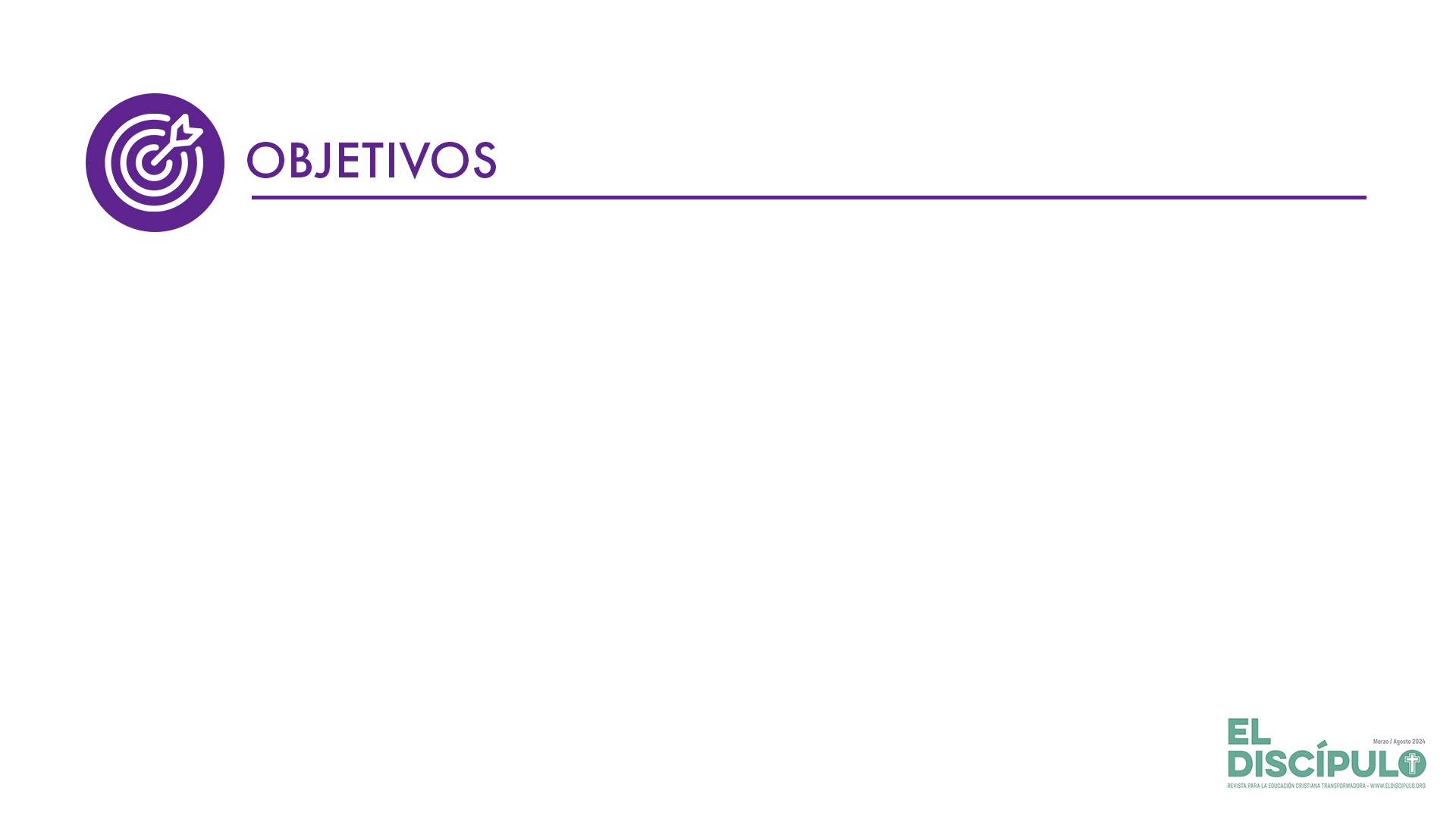 Demostrar ser piadosos, íntegros, honestos y rectos en todas las acciones y decisiones que se tomen en la vida cotidiana.
Resolver renunciar a todo aquello que hace daño a nuestra vida y la de los demás.
Aguardar con esperanza y anhelo la manifestación gloriosa de Jesucristo nuestro Salvador.
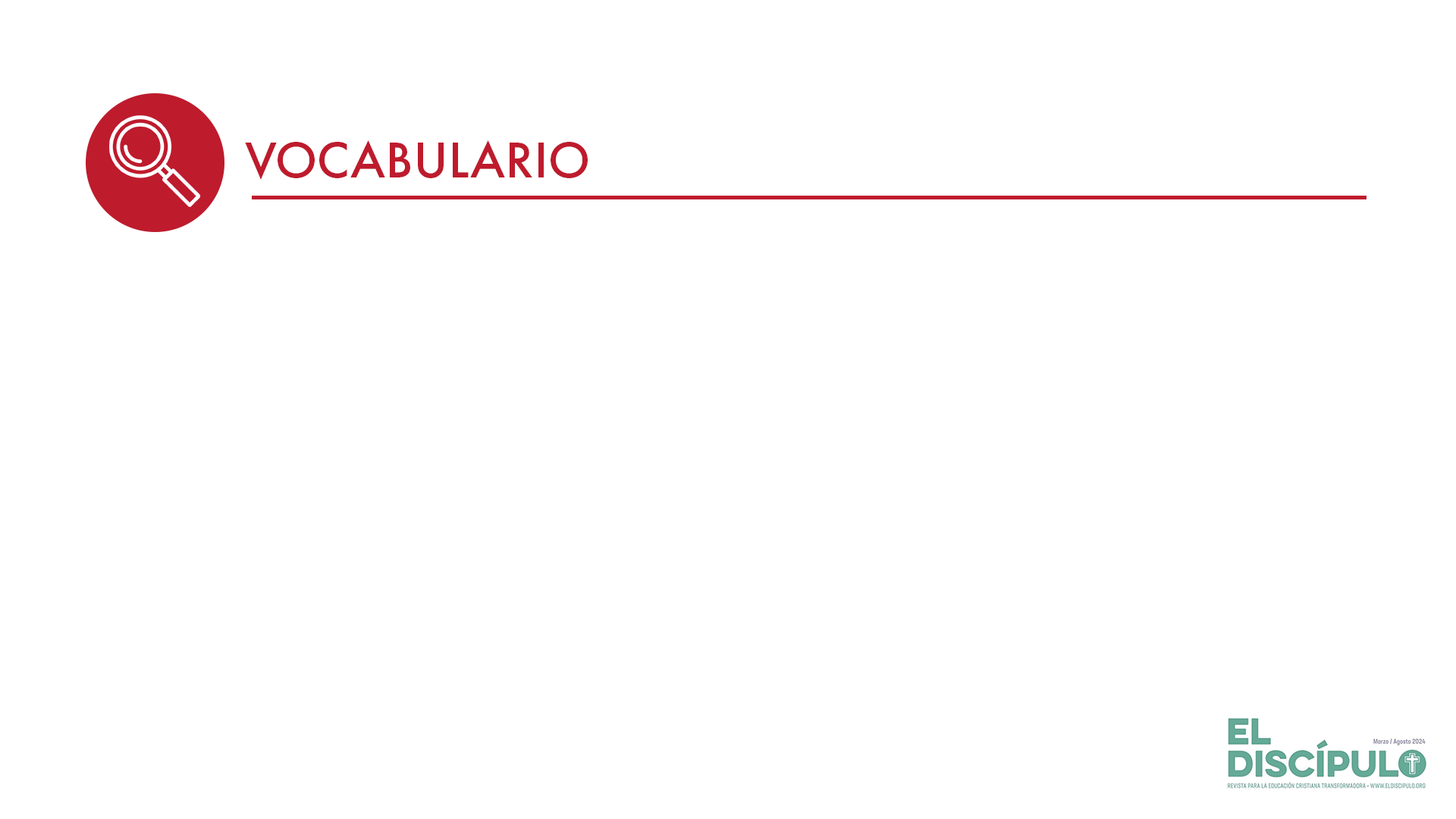 Piedad: En el Nuevo Testamento, el término eusebeia, traducido como piedad, incluye las ideas de temor a Dios, obediencia a sus mandamientos y vida religiosa. El énfasis es hacia la vida práctica. Significa benevolencia, benignidad, bondad, compasión, misericordia.
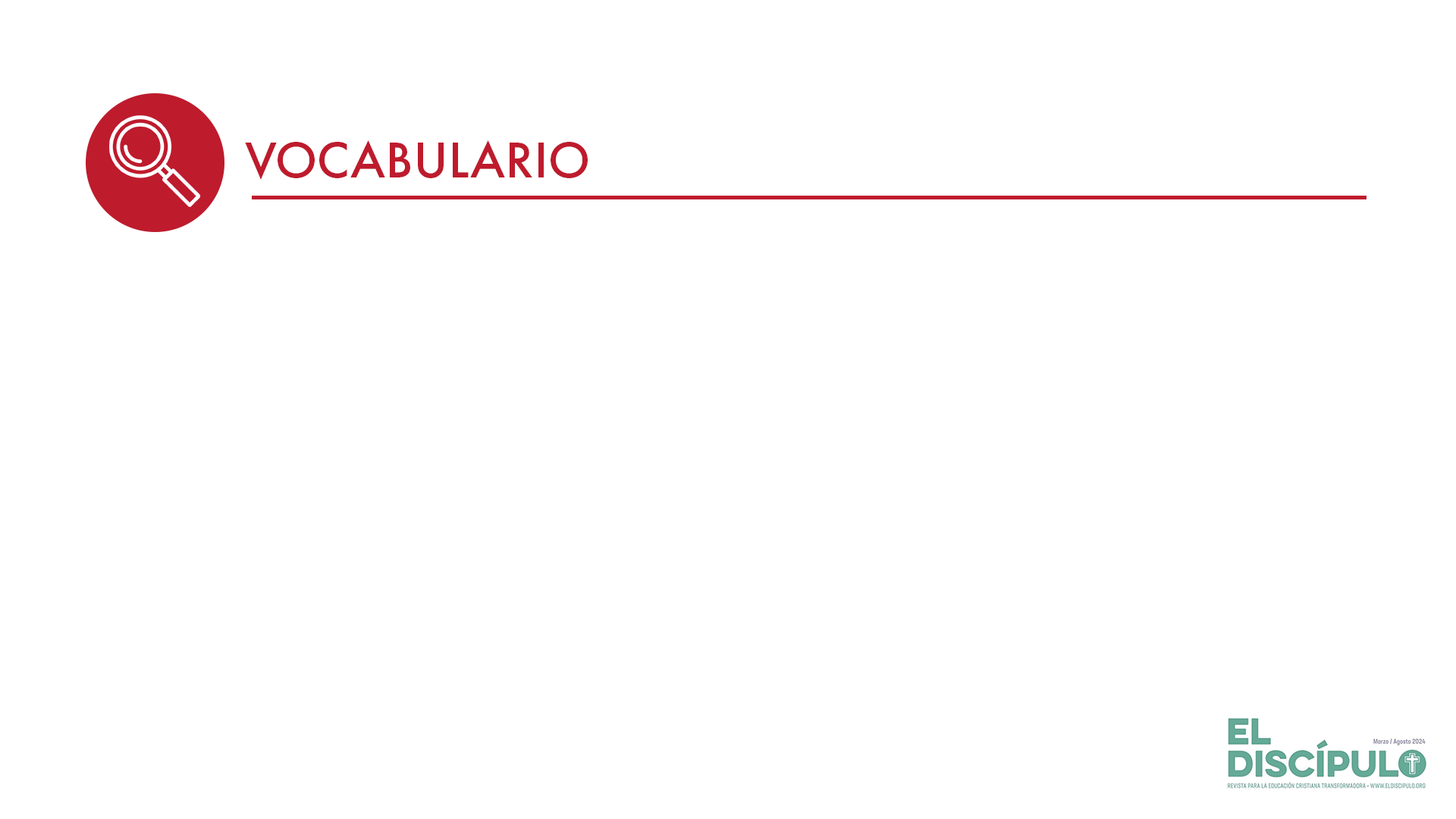 Rectitud: Se refiere a la calidad de ser justo, honesto y correcto en todas las acciones y decisiones que tomamos. La etimología de la palabra rectitud proviene del latín «rectitudo», que significa «estar en línea recta». Entonces, la rectitud tiene que ver con estar en el camino correcto y no desviarse de él. En la Biblia, la rectitud se relaciona con la obediencia a la voluntad de Dios y con la búsqueda de la justicia en todas las situaciones.
Esperanza bienaventurada:  Se refiere a la esperanza en el regreso de Jesucristo.
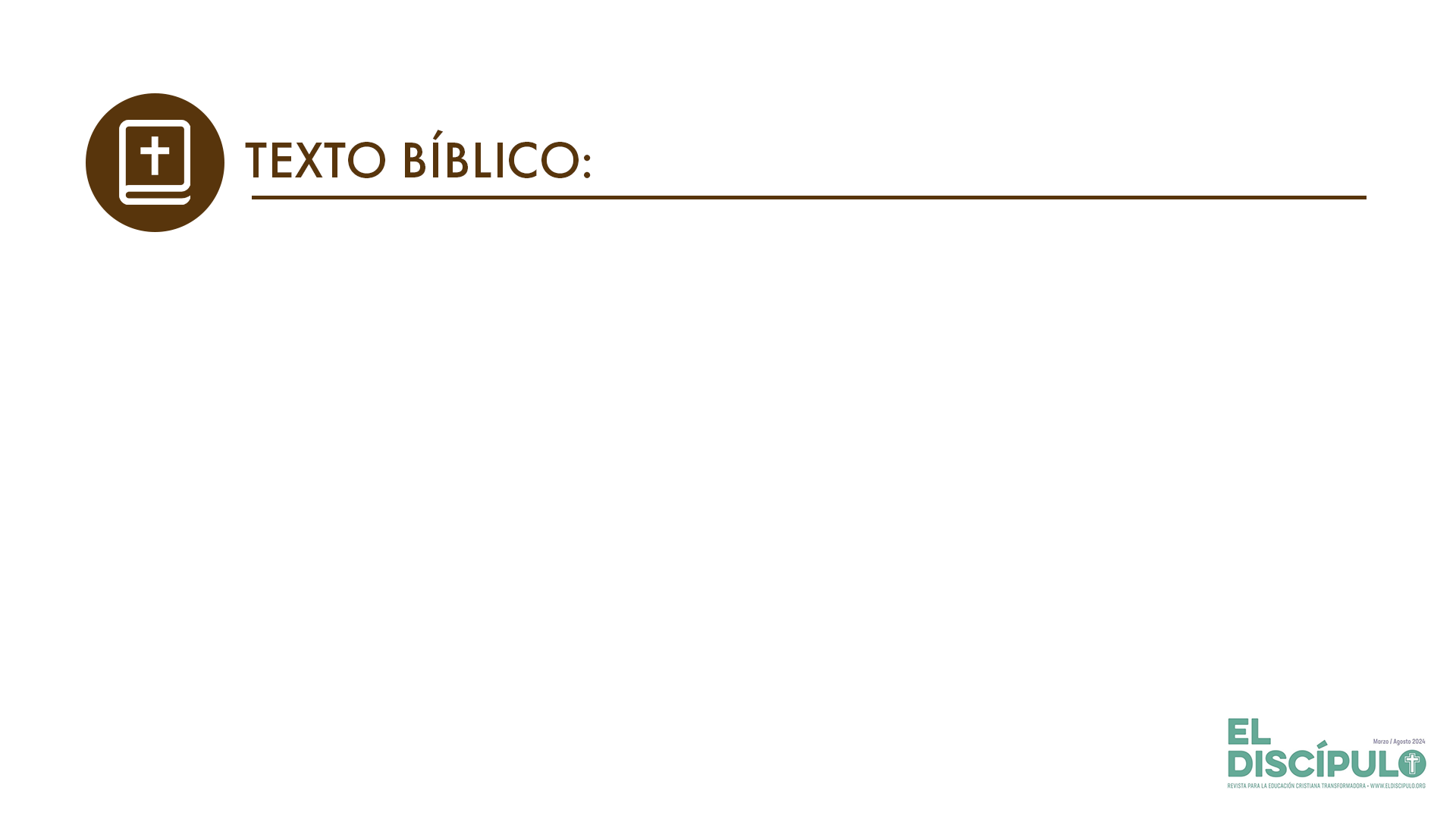 Tito 1.1-2
RVR

1  Pablo, siervo de Dios y apóstol de Jesucristo, conforme a la fe de los escogidos de Dios y el conocimiento de la verdad que es según la pieda, 

2 en la esperanza de la vida eterna. Dios, que no miente, prometió esta vida desde antes del principio de los siglos,
VP

1 Carta de Pablo, siervo de Dios y apóstol de Jesucristo, enviado por él para que los elegidos de Dios lleguen a la fe y al conocimiento de la verdad que se encuentra en nuestra religión, 

2  sostenidos por la esperanza de la vida eterna. Dios, que no miente, prometió esta vida desde la eternidad,
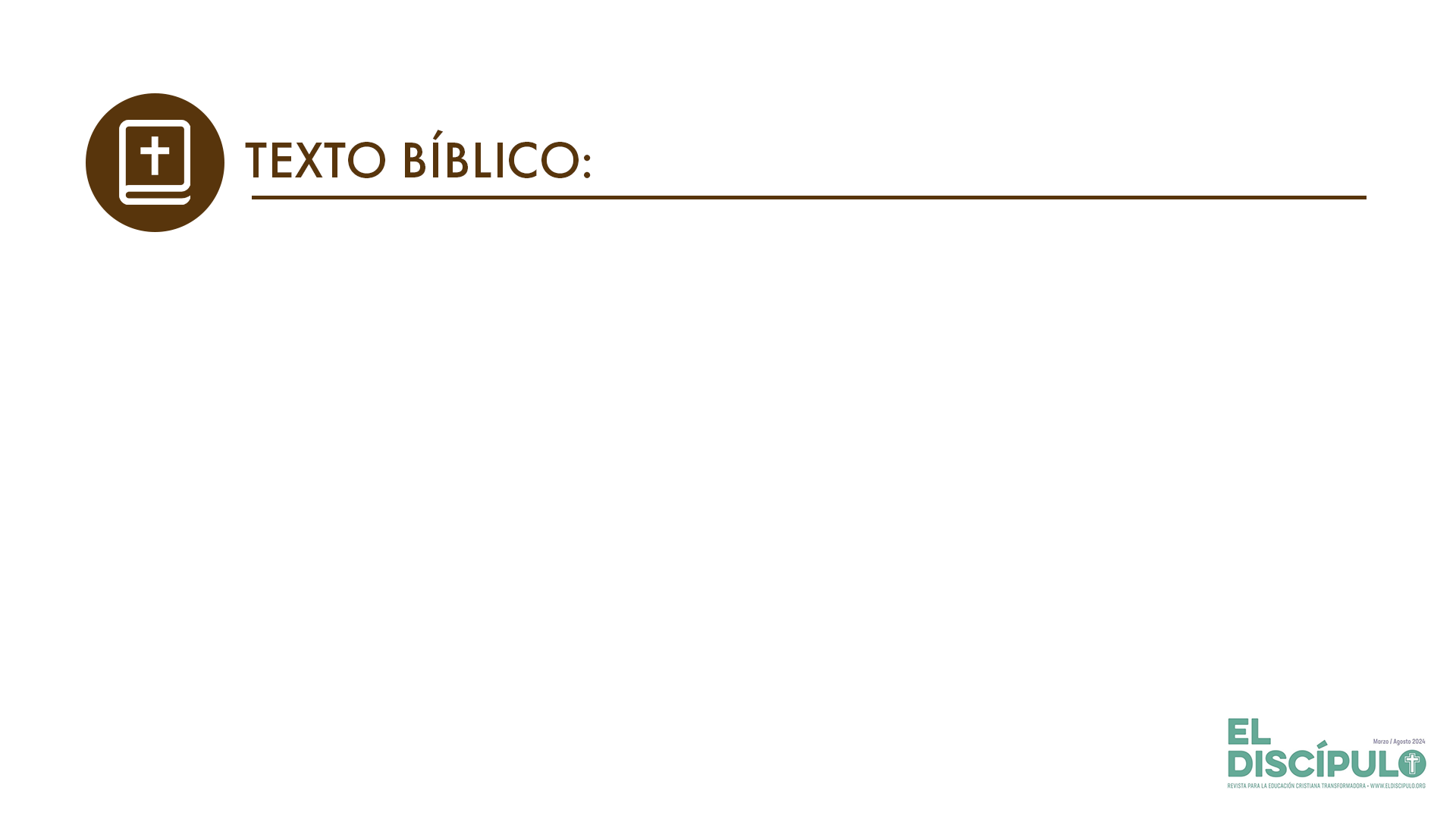 Tito 1.3
RVR

3 y a su debido tiempo manifestó su palabra por medio de la predicación que me fue encomendada por mandato de Dios, nuestro Salvador.
VP

3 y ahora, a su debido tiempo, ha dado a conocer su mensaje por medio de la predicación que me ha sido confiada por mandato de Dios nuestro Salvador.
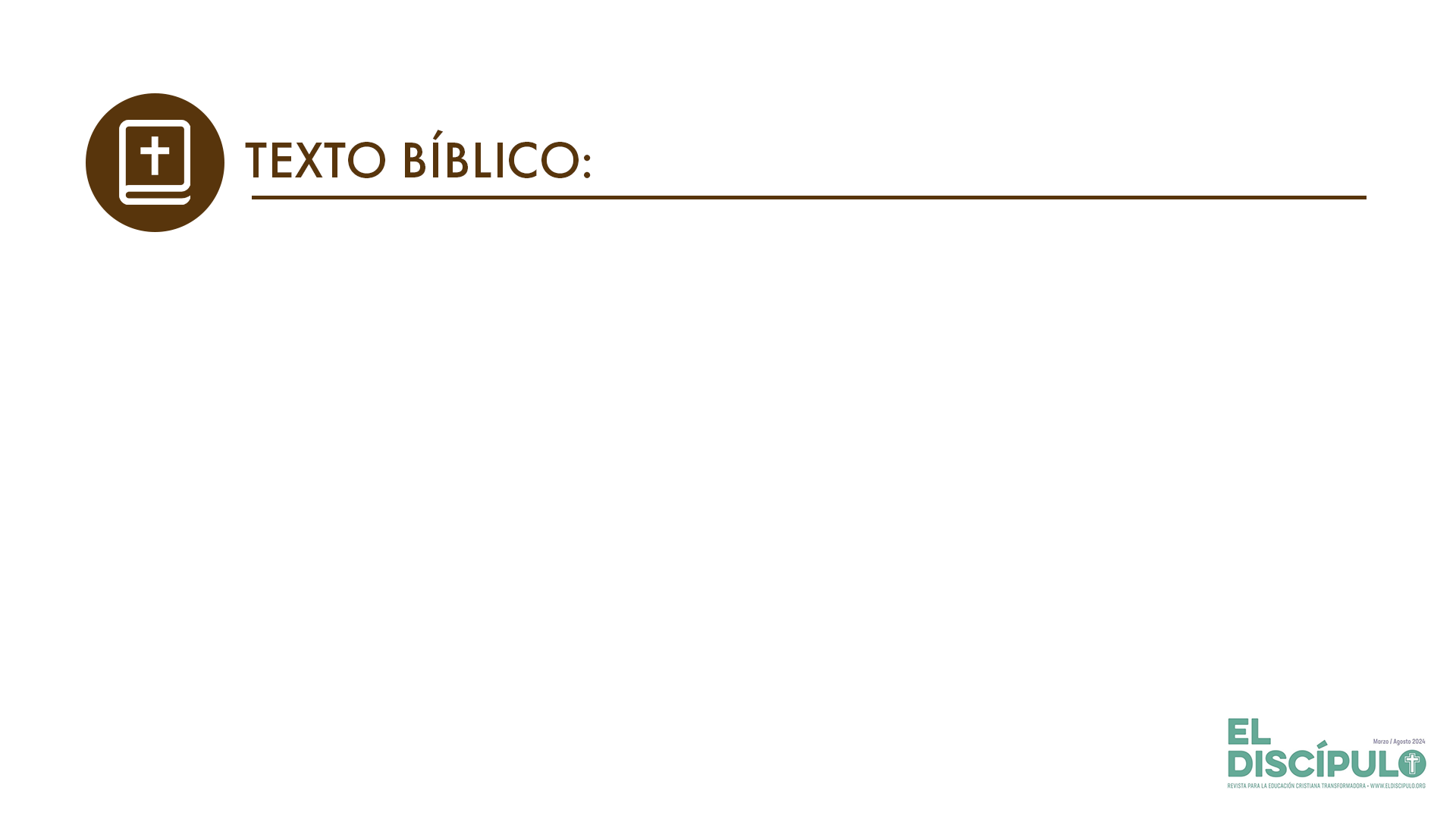 Tito 2.11-12
RVR

11 La gracia de Dios se ha manifestado para salvación a toda la humanidad, 

12 y nos enseña que, renunciando a la impiedad y a los deseos mundanos, vivamos en este siglo sobria, justa y piadosamente,
VP

11 Pues Dios ha mostrado su bondad, al ofrecer la salvación a toda la humanidad. 

12 Esa bondad de Dios nos enseña a renunciar a la maldad y a los deseos mundanos, y a llevar en el tiempo presente una vida de buen juicio, rectitud y piedad,
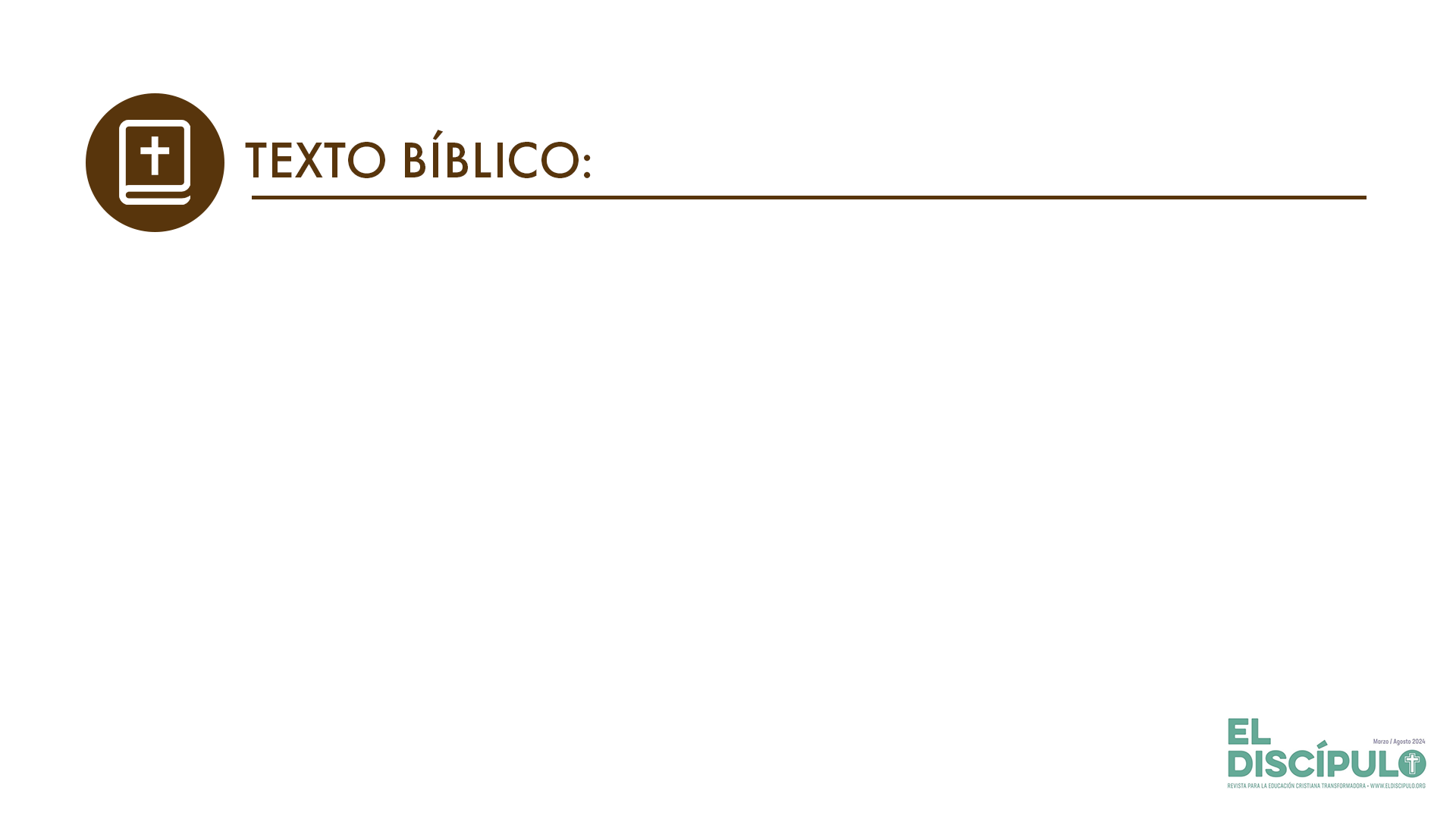 Tito 2.13-14
RVR

13 mientras aguardamos la esperanza bienaventurada y la manifestación gloriosa de nuestro gran Dios y Salvador Jesucristo.

14 Él se dio a sí mismo por nosotros para redimirnos de toda maldad y purificar para sí un pueblo propio, celoso de buenas obras.
VP

13 mientras llega el feliz cumplimiento de nuestra esperanza: el regreso glorioso de nuestro gran Dios y Salvador Jesucristo. 

14 Él se entregó a la muerte por nosotros, para rescatarnos de toda maldad y limpiarnos completamente, haciendo de nosotros el pueblo de su propiedad, empeñados en hacer el bien.
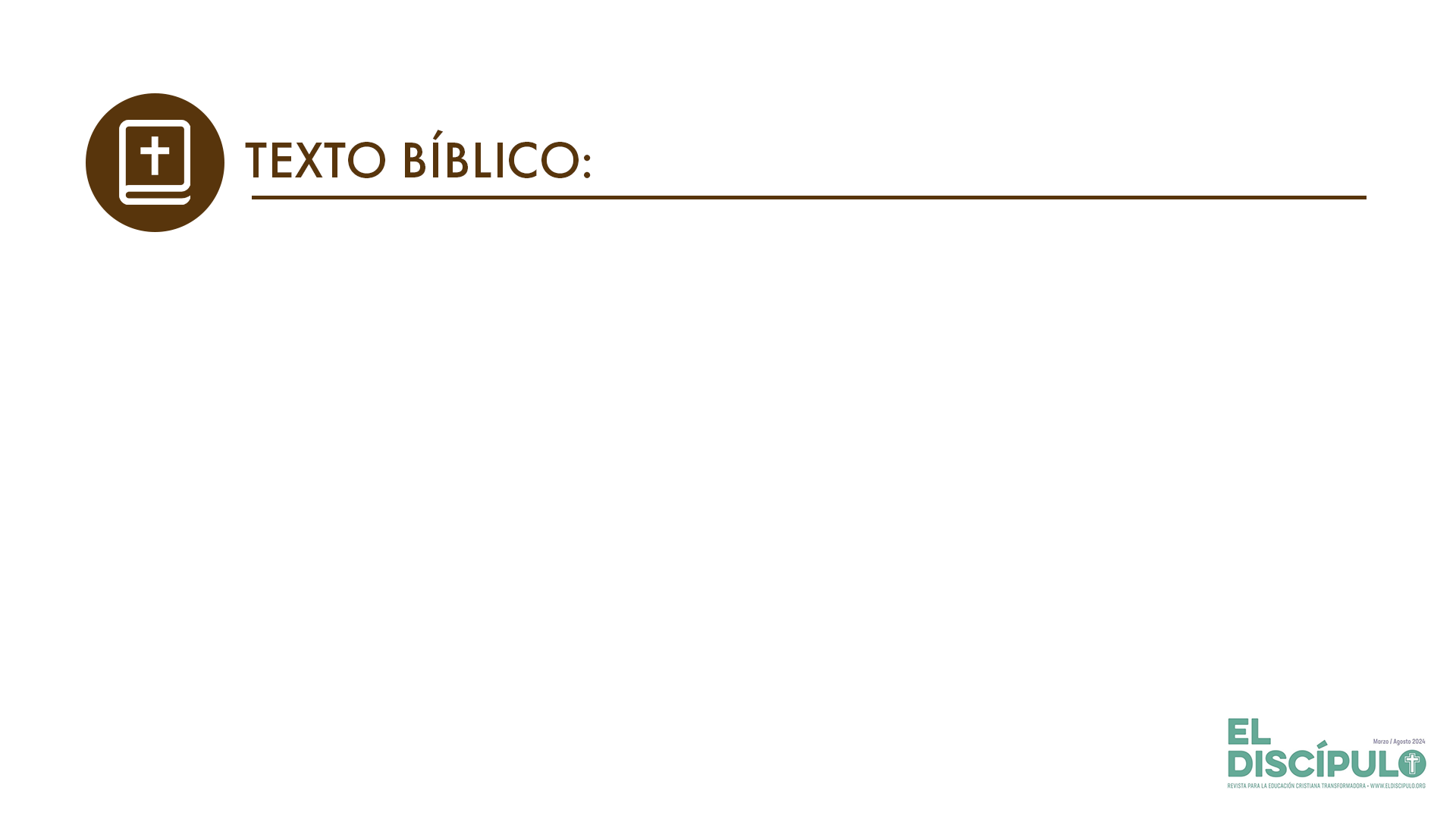 Tito 2.15
RVR

15 Esto habla, y exhorta y reprende con toda autoridad. Nadie te menosprecie.
VP

15 Esto es lo que tienes que enseñar, animando y reprendiendo con toda autoridad. Que nadie te desprecie.
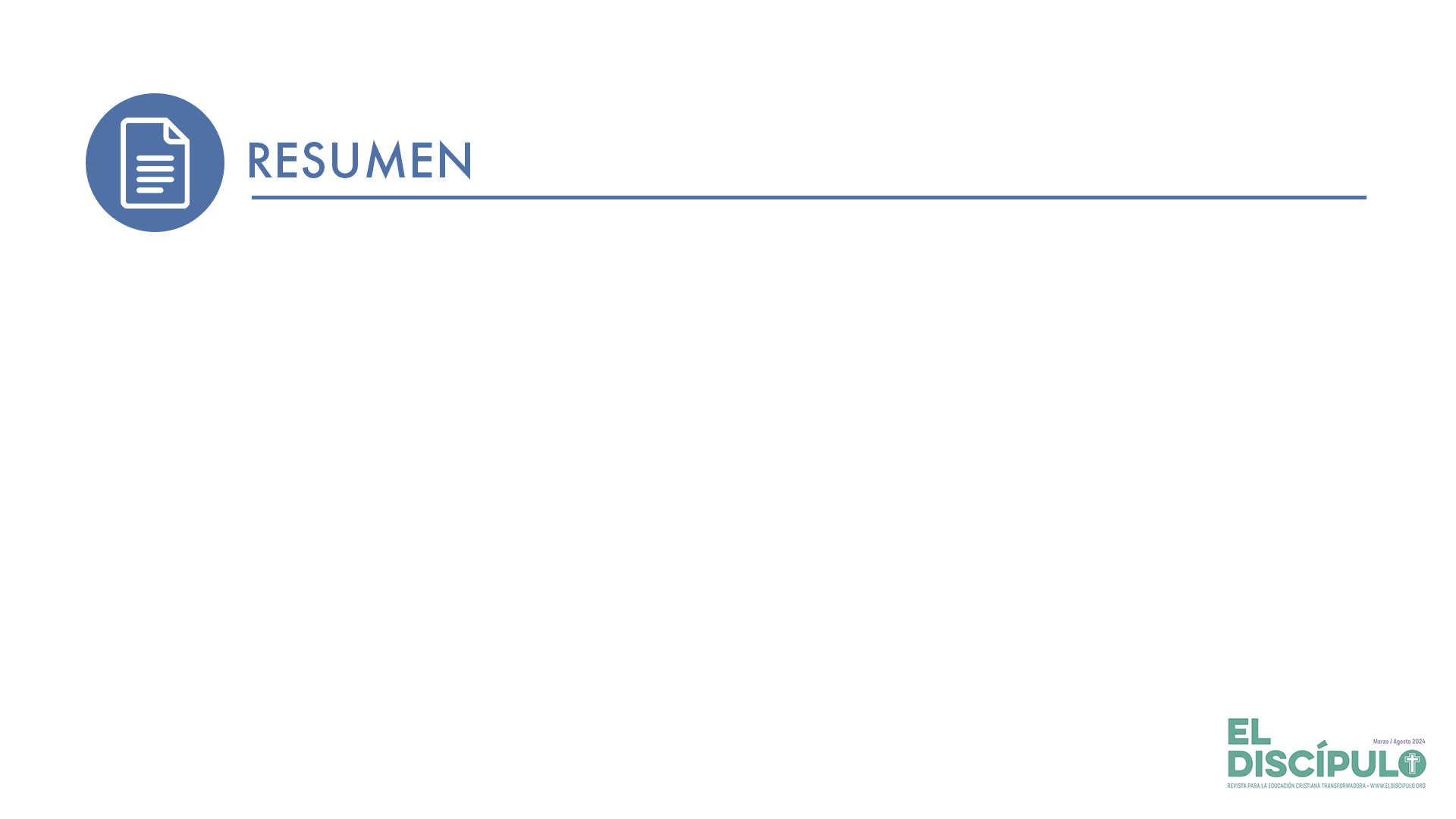 Dios nos ha salvado por su gracia de la esclavitud del pecado a través de la entrega y el sacrificio de Jesús en la cruz. La salvación no es para unos pocos, sino para toda la humanidad. Cristo murió por todos.
Cristo ha penetrado nuestras tinieblas morales y espirituales, y ha traído salvación a toda la humanidad.
La experiencia del encuentro con Cristo es el punto de partida para vivir el evangelio de manera radical. Jesucristo tiene que ser para los cristianos el principio motivador que inspire todos nuestros juicios, los valores fundamentales, los puntos de interés, las líneas de pensamiento y nuestro modo de vida.
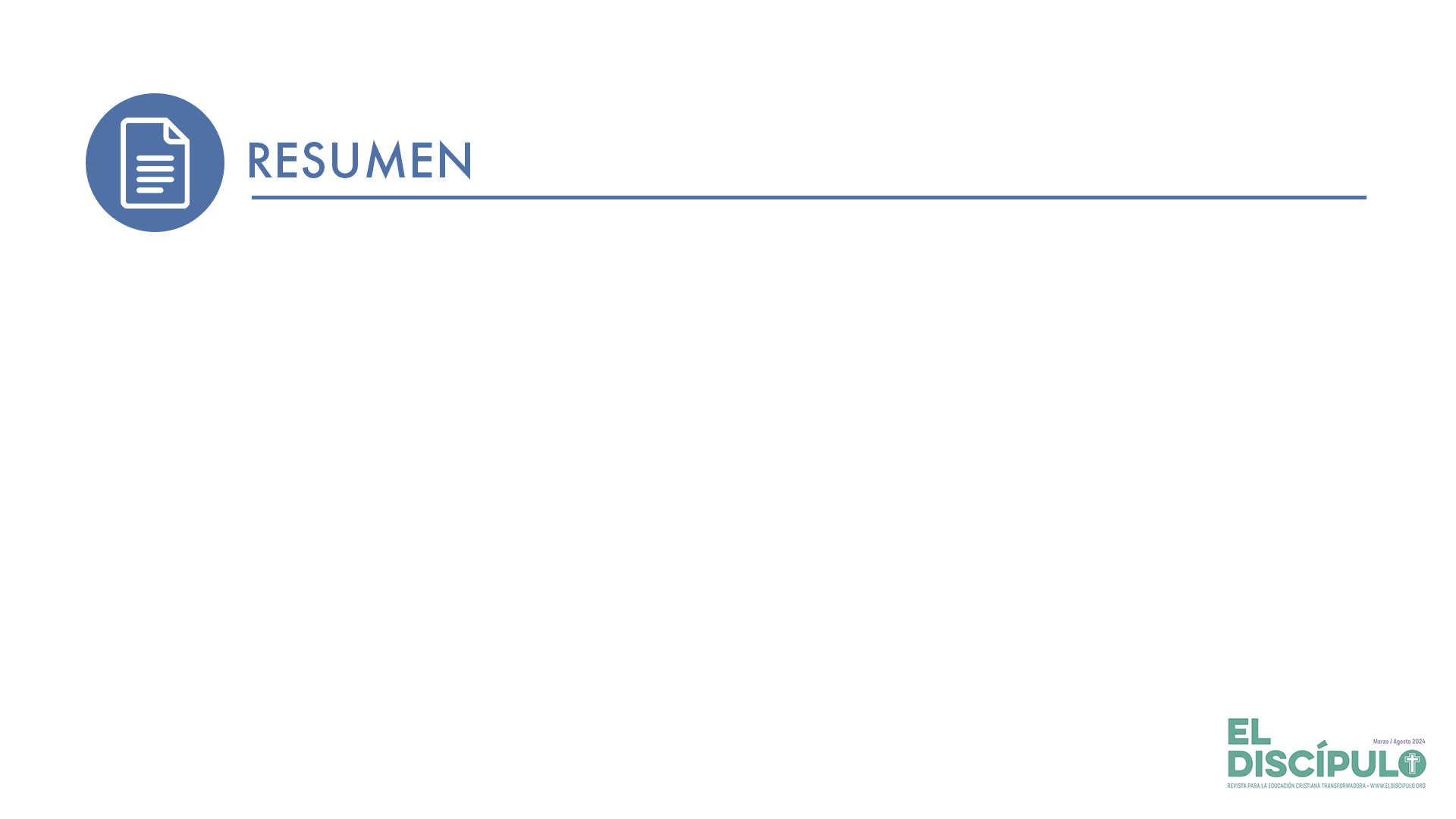 Se necesita todo un equipo de mentores que acompañe a la niñez y juventud en este tiempo. Necesitamos desarrollar un proyecto para integrar las generaciones de modo que se pueda dar un traspaso generacional en nuestras iglesias.
El pueblo cristiano vive en la expectativa del regreso de Jesucristo. Mientras esperamos anhelantes su regreso debemos mantenernos siendo fieles, guardándonos del pecado, viviendo lo que afirmamos para que otros crean.
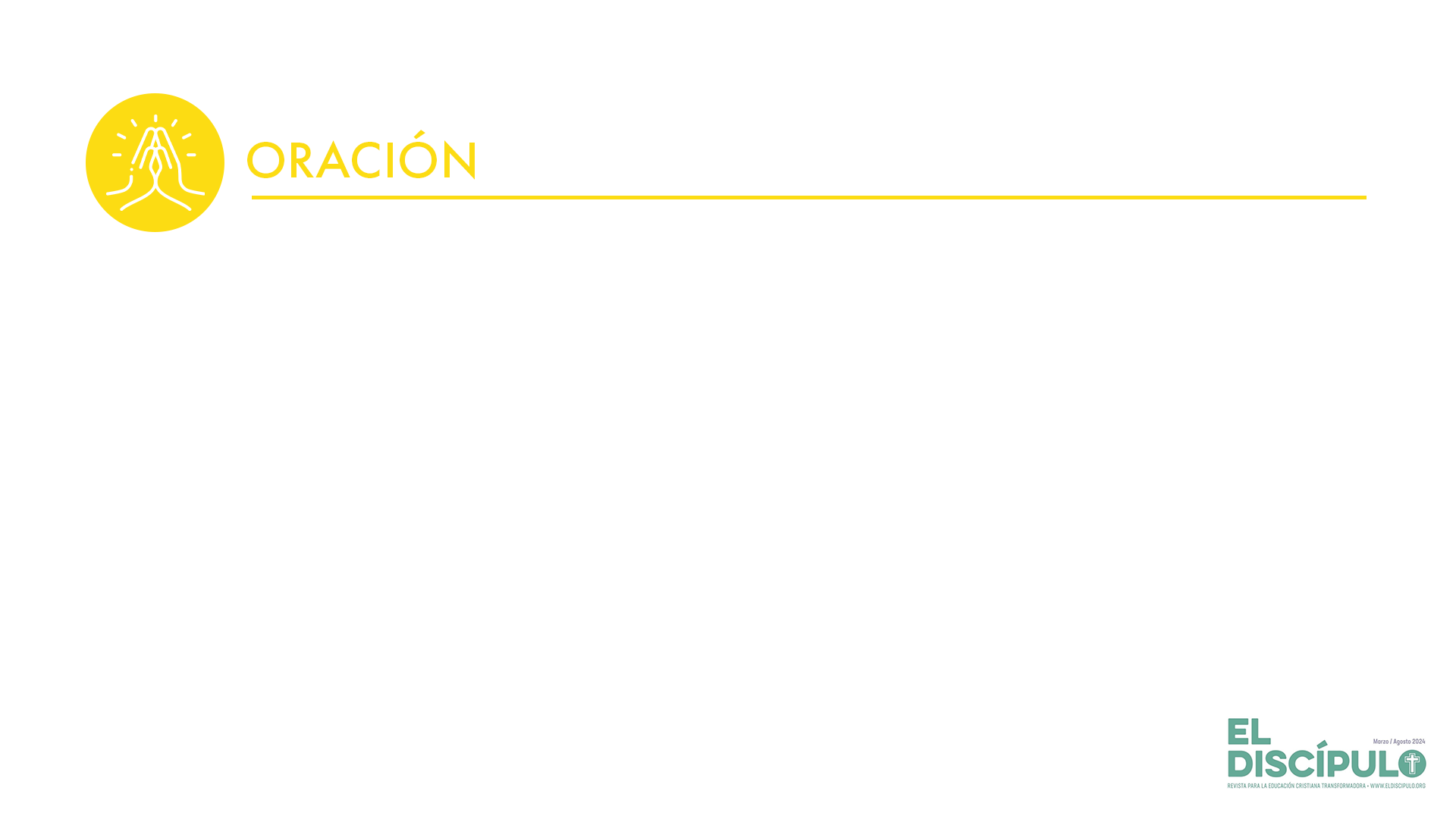 Dios de toda bondad, te alabamos porque tu gracia nos fue dada en el sacrificio de Cristo en la cruz. Gracias por salvarnos de la esclavitud del pecado. Confórmanos a la imagen de Cristo. Ayúdanos a vivir y ser como él. Queremos ser testigos fieles y verdaderos. Queremos que el mundo crea en ti a través de nosotros. Anhelamos tu regreso. Aguardamos la esperanza bienaventurada y la manifestación gloriosa de Jesucristo, nuestro Señor. Amén.